Welcome to
North America Class!
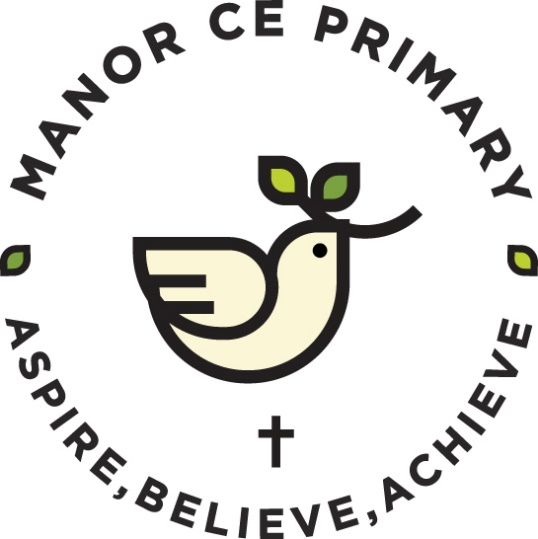 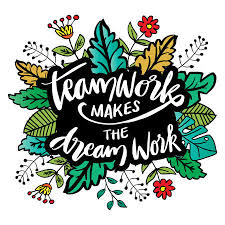 Your teaching team…
Miss Coult

Mrs Claridge (Monday – Wednesday morning)
Miss Lambe (every morning)

Wednesday afternoons
Miss Lambe
Mrs Gray
The Year ahead…
Term 1 – The Romans, locating countries in Europe, acrylic painting, space (investigation)
Term 2 – Volcanoes and Earthquakes, acrylic painting, making stockings, animal classification 
Term 3 – Time zones, screen painting, working scientifically
Term 4 – South America research, screen printing, circulatory system
Term 5 – Charles Darwin, geography skills, drawing (Davinci), evolution and inheritance
Term 6 – Bristol’s diverse community (immigration/ Empire Windrush), compass fieldwork, Davinci drawings, making quiche

Further details will be sent out in the curriculum newsletter sent out at the beginning of term
Trips!
Caerleon (Friday 4th October 2024)
Tobacco Factory performance (Wednesday 18th December 2024)

Class trip to be finalised- you will receive further information closer to the time
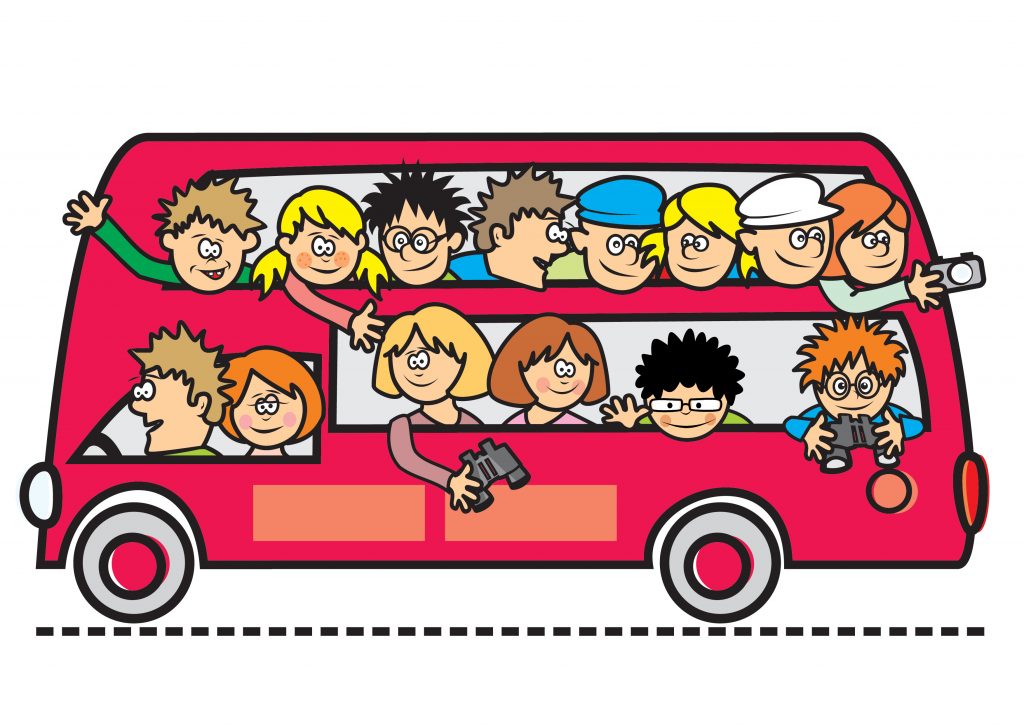 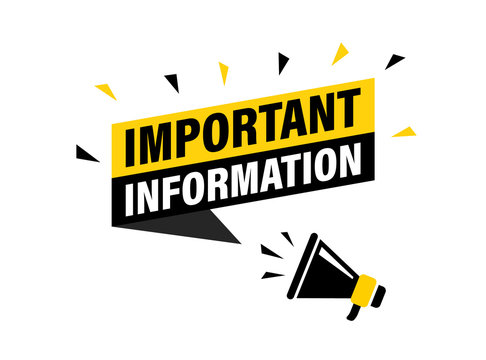 Key information
Your child will need to bring their water bottle and Reading Record daily
Your child can bring in a snack for them to eat at break time (such as fruit, veg or cereal bars)
We are a nut free school- so no nuts please!
Named uniform
If any unnamed uniform is left in the classroom, it will be moved to lost property by the office
P.E kits 
Gold top and plain black bottoms
Hair tied up
No jewellery
P.E days
Wednesday and Thursday
Forest school
Term 2
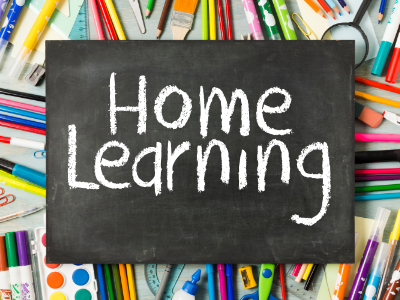 Reading expectations
5x a week at home- best for your child to read aloud to an adult 
Spelling practise
Your child should practice the spelling list in their home learning books weekly 
Times Tables Rock Stars
Your child should complete 20 minutes of TTRS a week- this is 20 minutes of garage
Books checked weekly
Please ensure your child brings in their home learning book with their completed spellings inside on Thursdays
They should have completed their 20 minutes of TTRS by Thursday too
Both your child’s reading record and their home learning book will be checked on a Thursday. Your child’s reading record will be returned on a Thursday and the home learning book on a Friday.
Communication
NorthAmericaClass@sgmail.org.uk – contact me

ManorPrimary@sgmail.org.uk – contact school urgently/throughout the day

SLT on the gate in the morning- they can take messages which will be given directly to me in the morning 

Whoever is teaching your child in the afternoon will be on the gate at the end of the day. 
If you would like your child to meet you on the bottom playground, please email me on the class email above and I’d be happy to send them down to you. This is to ensure all adults know where the children need to go at the end of the day
Thank you!